Overview of Competitor System Types
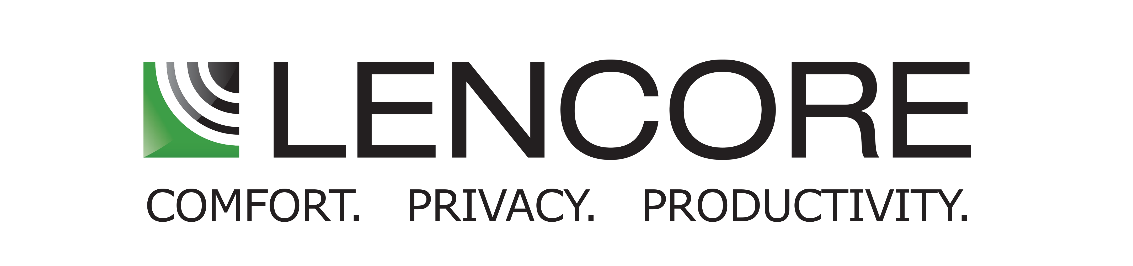 Centralized
Decentralized
Networked

Speaker Types:
In-Plenum
Direct-Fired
System types
Centralized System
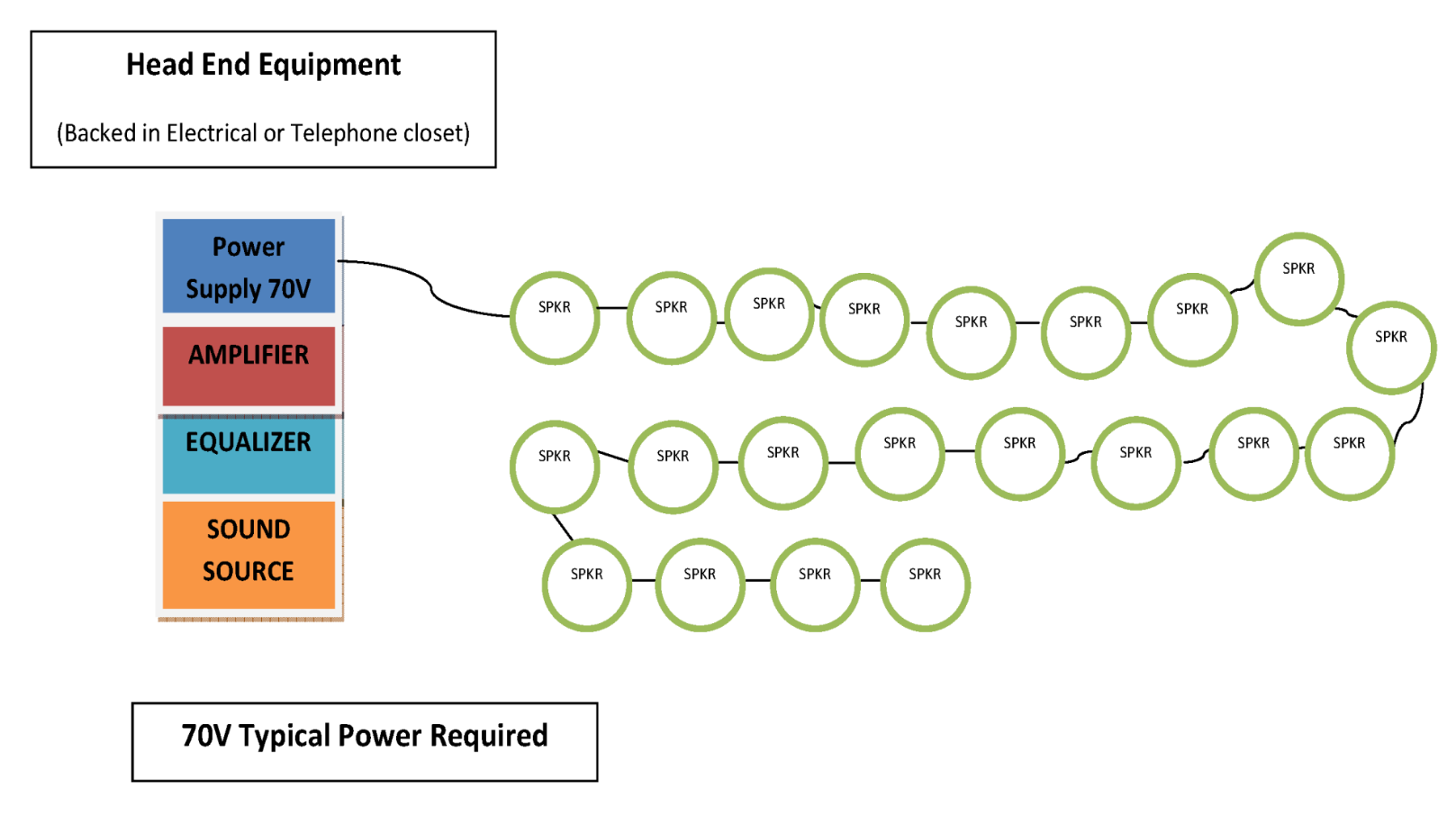 [Speaker Notes: Can be a Zoned 70V amp.  No limit on number of speakers or wattage used so you could play music and page through the system.]
Decentralized System
Each Main Unit includes its own:
  Amplifier
  Sound Source
  Speaker
  Spectrum Shaper
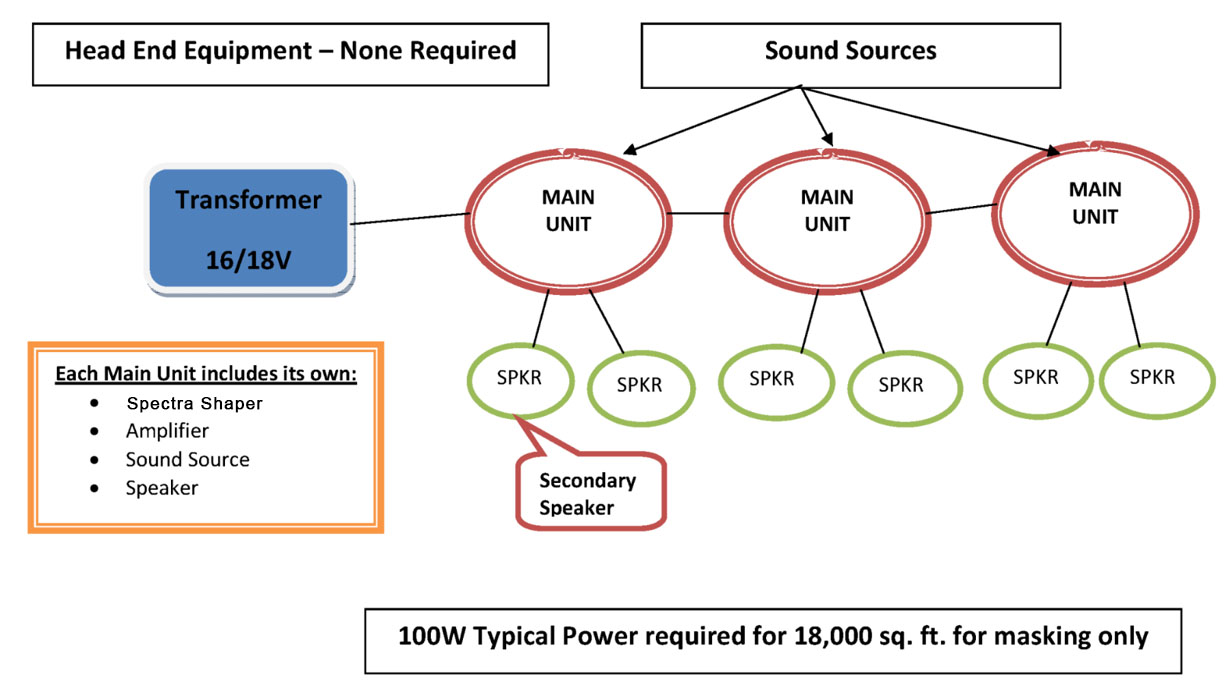 [Speaker Notes: Decentralized systems.  This system is very cost efficient for smaller spaces.  All of the signal generation and amplification happens in the main units. As opposed to having a costly head-end driving a small number of speakers.  This system does not have network control.  It is analog system great for sound masking smaller spaces only.  There are 3 transformers available.]
Networked System
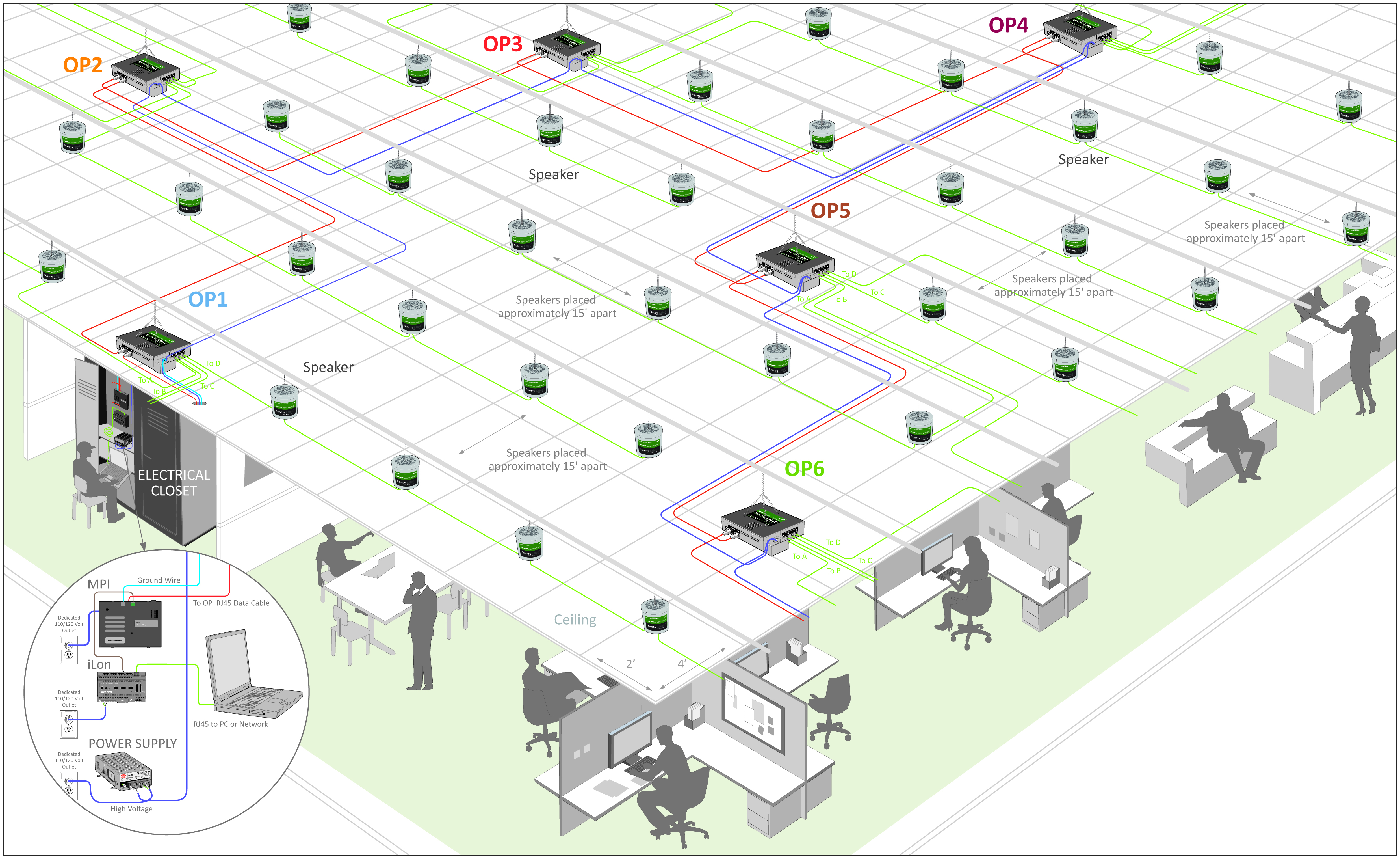 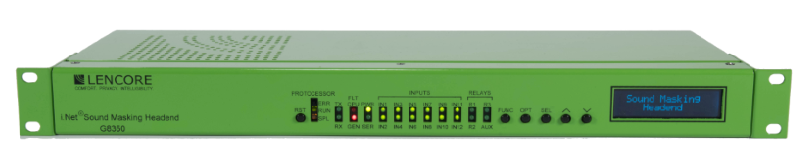 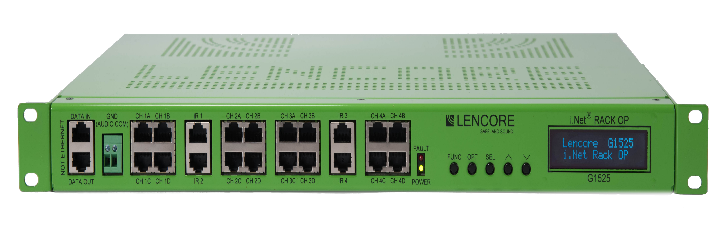 Speaker Orientation
In Plenum
(upward facing speakers)
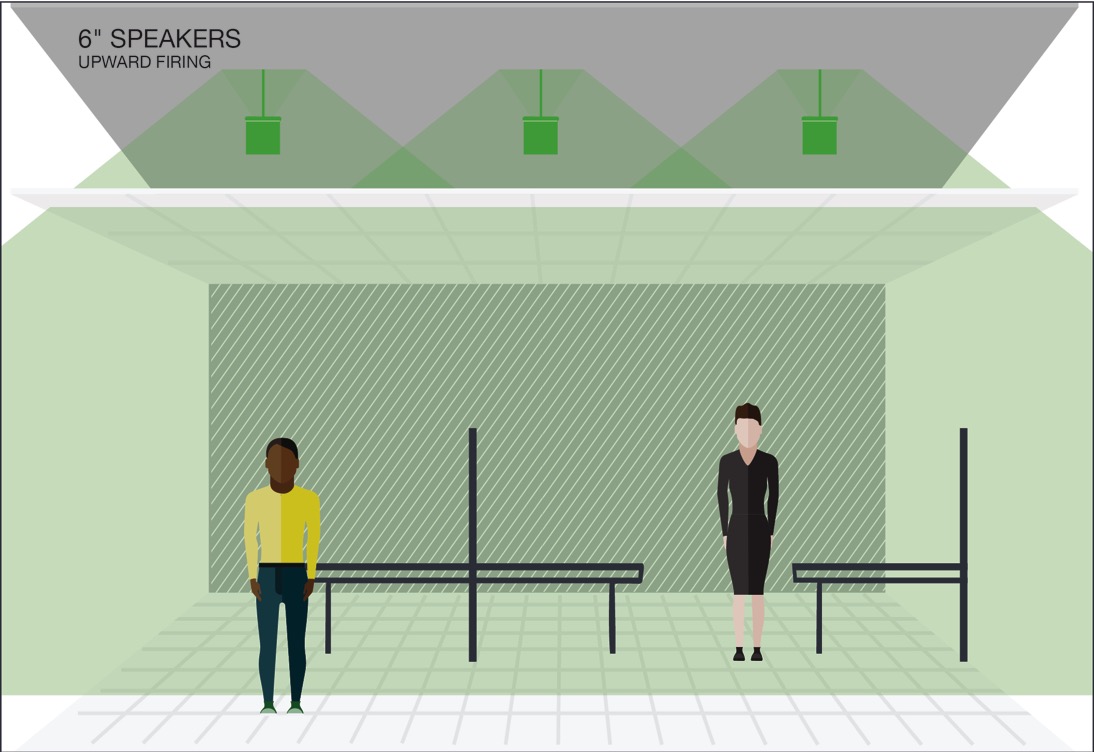 Ceiling Tile
[Speaker Notes: In order to provide privacy and comfort, a quality sound masking system must be uniform and provide consistent coverage throughout a space, and have the ability to make incremental adjustments to achieve tolerances of +/- 1/2 dB.

This will ensure a uniform sound throughout with no hot spots (where sound is too loud) or cold spots (where sound is too low) and will enable you to achieve speech privacy and unobtrusive sound.

In this image, notice that the speakers in the plenum are projecting upwards. This type of placement must be used to achieve uniform coverage; conceptually similar to the way ambient lighting is projected upwards to achieve a more unified light dispersion and coverage.]
Speaker Orientation
Direct Fired
(downward facing speakers)
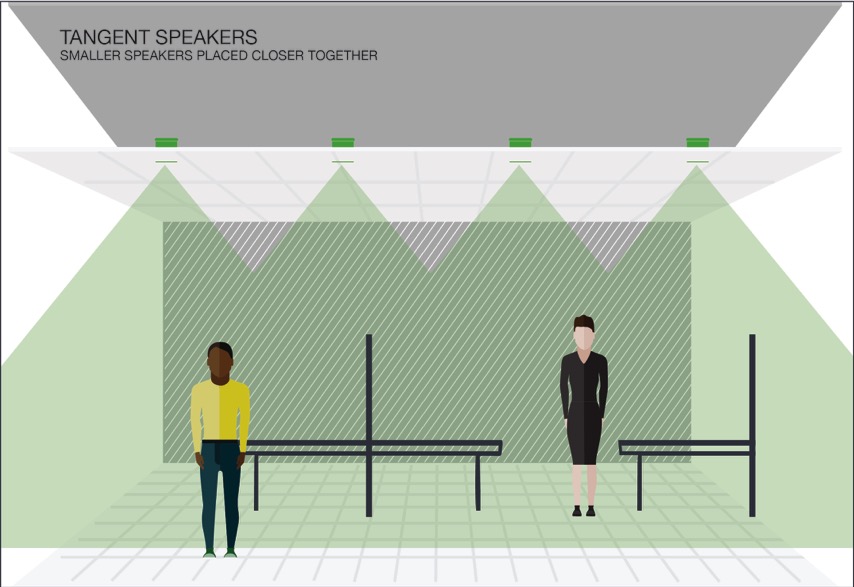 Ceiling Tile
[Speaker Notes: Direct fired systems deliver sound directly into a space much like paging systems.  These system are most useful when ceiling or site conditions prevent the use of an in-plenum speaker or for spot treatments in transitional spaces (such as pharmacies).  Since the sound is so directional it is often less comfortable to listen to and not as uniform.  It is important to note that if you use a direct fired system, the speakers must be placed much closer together than with conventional in plenum speakers.  A typical formula is to place the speakers the same distance apart as the ceiling height.]
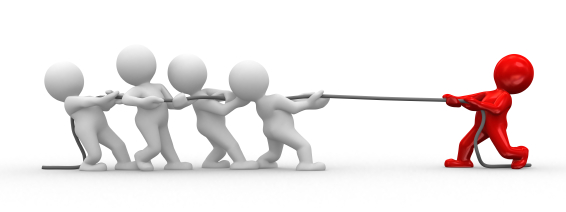 Who are our competitors?
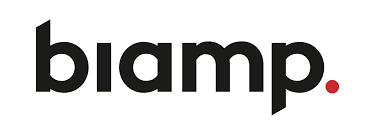 Sound masking competitors
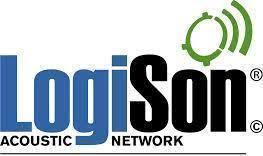 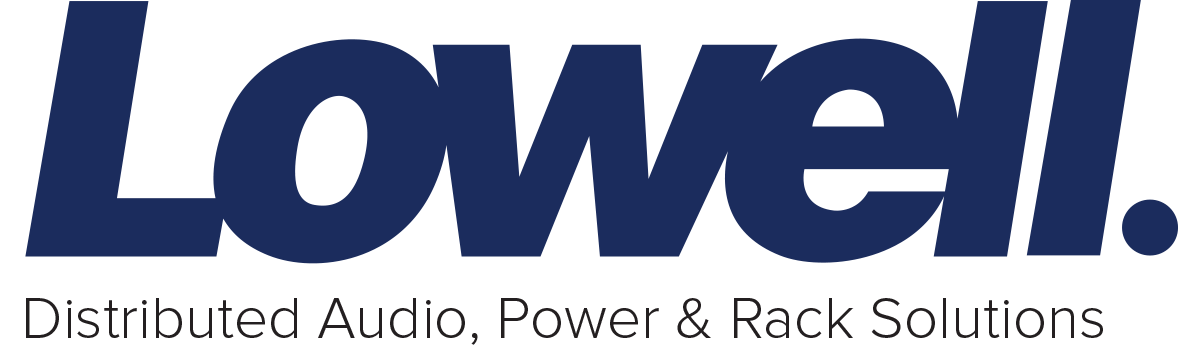 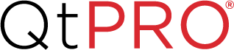 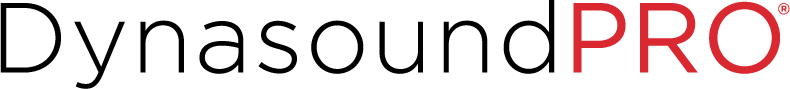 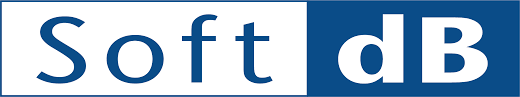 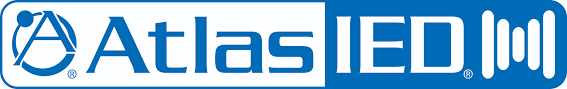 Biamp (Cambridge direct fired system)
Non-Networked System:
	QT100 – 1 zone up to 120 speakers Up to 12,000sf  (100 Square feet of coverage per speaker) 

QT Pro Networked System:
 QT300 – 3 zones up to 360 speakers. (120/zone) Up to 36,000sf Rack mounted 
 QT 600 –6 zones up to 720 speakers (120/zone)  Up to 72,000sf Rack mounted
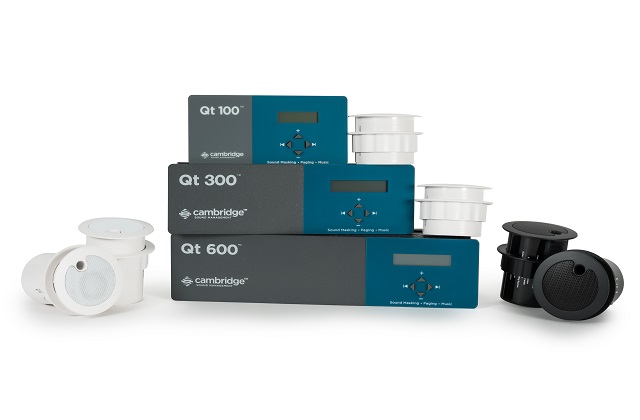 Cambridge Price Comparison
Cambridge Qt-X Systems
Cambridge QT-X Systems:
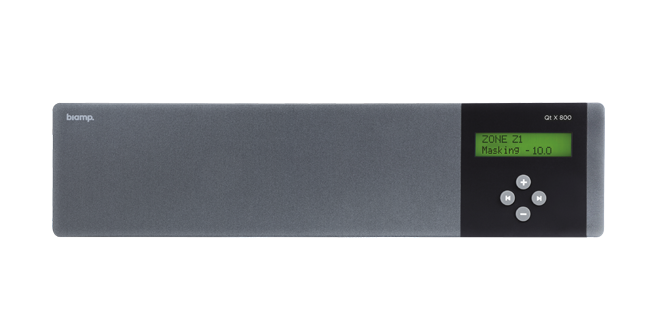 Biamp (Cambridge direct fired system)
Cambridge QT PRO Weaknesses:
Poor Sound quality. 
Paging and music done through active system
Proprietary software or TCP/IP
Little customization as they have too many speakers per zone (up to 120)
Speakers are made in China
Only 5 Year Warranty
Uses twice as many speakers as in plenum design
Installation wiring not to code -  is laying on tile
Installation timing an issue- product installed after furniture
Many tiles are handled, and holes cut every 100sf
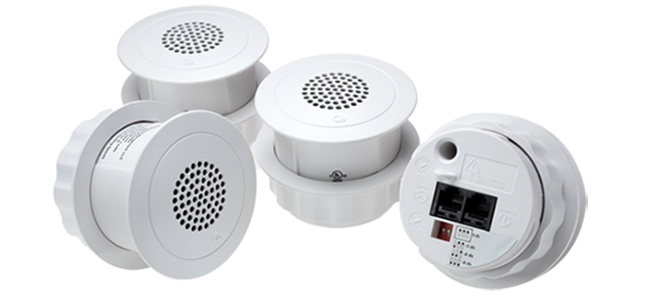 Biamp Cambridge channels
Cambridge – QT PRO:

Markets through AV Dealers and Biamp Reps 
They sell low voltage contractors through some Structured Cabling Reps side by side in some markets
Not sold through Distribution.
Steelcase (Confidante)
QT 100 self tunes volume of all speakers the same.(Up to 120 speakers). No customization
Shipping from West Coast Only.
Biamp Dynasound Pro
FAQs:
Purchased by Cambridge in 2016
Now owned by Biamp
Usually sells central system (70 volt)
Has self contained unit but rarely sells it
Networked sound masking system that is individually addressable, rack mounted and uses POE 
Has raised floor sound masking system (poor sound quality,  ineffective masking)
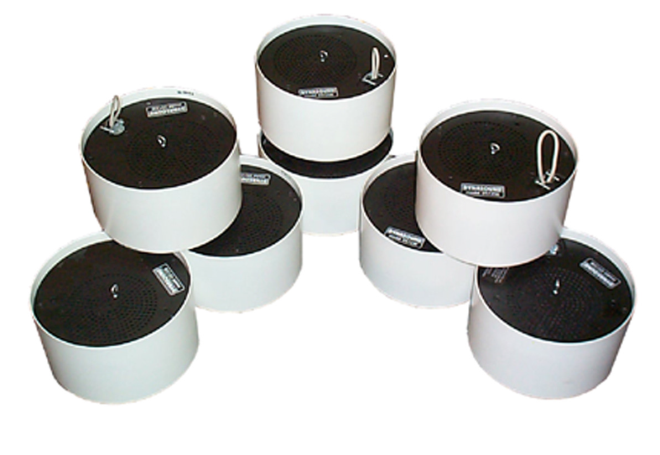 Biamp Dynasound Pro
Weaknesses:
Uses proprietary software to control masking and paging

Requires IP address for each platform-(8 speakers)

IT nightmare  (ex. 400 speakers = 50 IP addresses)

Uses old Cobra Net technology with time delay issues.

Uses many Net Gear switches that are very unreliable

Paging underpowered using POE.  Must add extra amplifiers

Only 5-year warranty
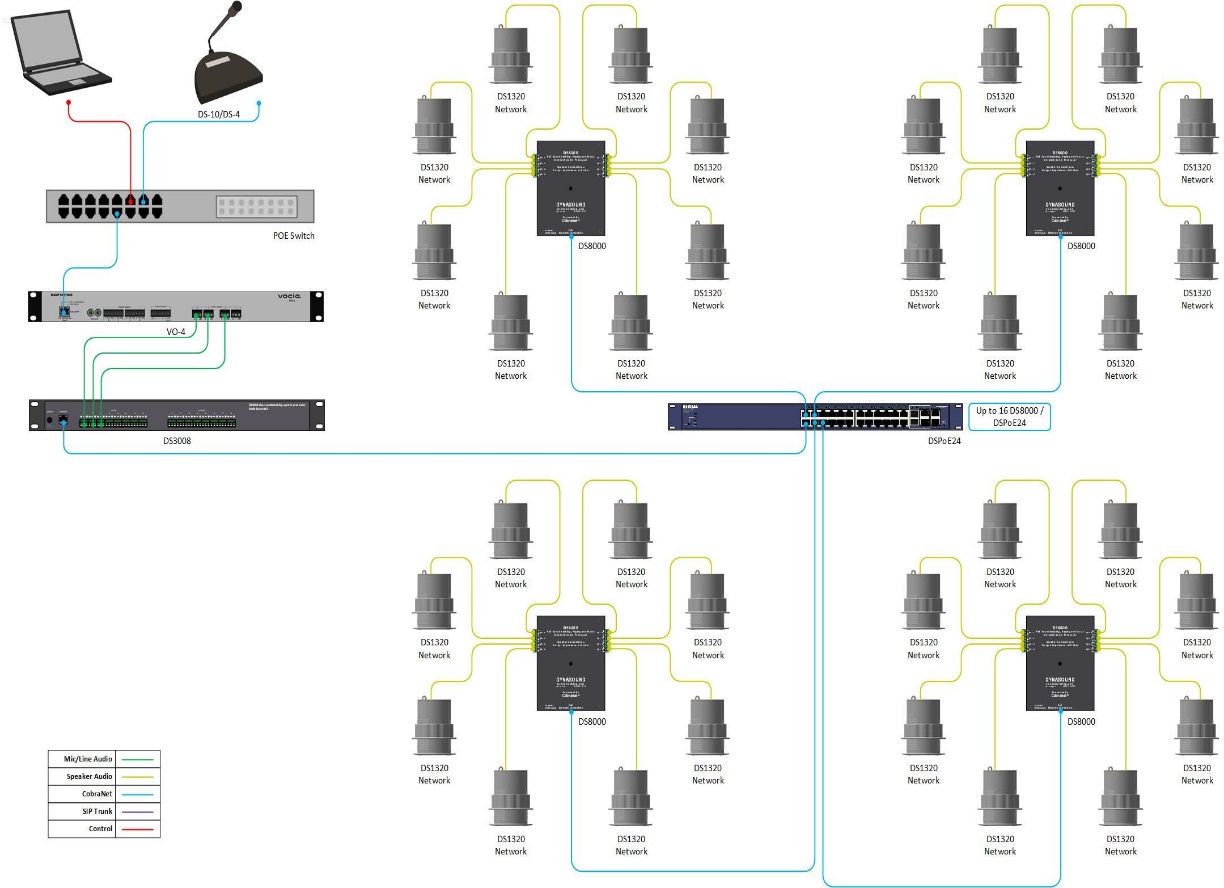 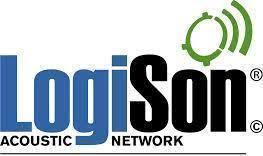 FAQs:
Sells Logison Acoustical Network
Target self tuning of their system
Security software for diagnostics and e-mail notification

Weaknesses:
Proprietary software
Proprietary cables
Many Components to system
Uses many IP addresses (one per control panel)
Point to point network (like Christmas tree)
5-year Warranty
Made in China and imported into Canada
Uncomfortable sound
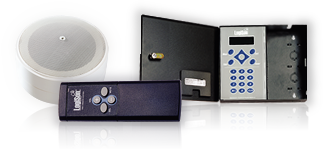 LOGISON CHANNELS
Markets Direct through Archoustics dealer franchises throughout U.S. & Canada.

Targets architects to get specified and End Users

Has a few dealers that sell Logison but usually just pays them spiffs.
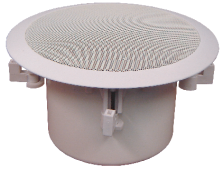 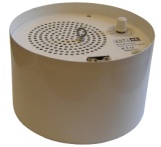 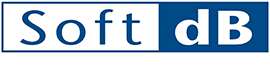 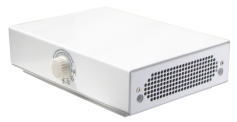 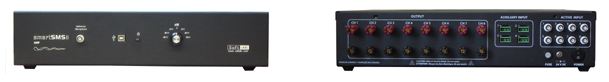 FAQs:
Made in Canada
Sold by MPS in U.S. and Direct Reps in 10 markets
MPS selling as private label under Voice Arrest
Sold in Canada by Canadian Office Acoustics – ON, Soft dB - QC
Acoustic Solutions-AB,BC, Atlantic Alarm Sound-NB
Has central system with 4 wattage taps on speaker to control volume
Has new networked system called SmartSMS-NET
Adjusts SM throughout the day based on the ambient sound in the room
Requires microphones in ceiling every 1000sf to measure ambient sound
Product and support from Canada
Weaknesses:

Volume changes very distracting-Sounds uncomfortable - Gimmick
Poor underpowered paging
Requires proprietary software on computer
Uses Wi Fi platforms that are not hard-wired with potential
Issues with network upgrades, servers going down
Potential conflict and interference issues
Multiple IP addresses needed (IP address for each platform)
IT nightmare  tremendous time and effort needed to manage
Privacy issues with sensors (microphones) in ceiling
SOFT DB
CENTRAL SYSTEMS
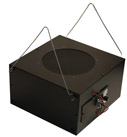 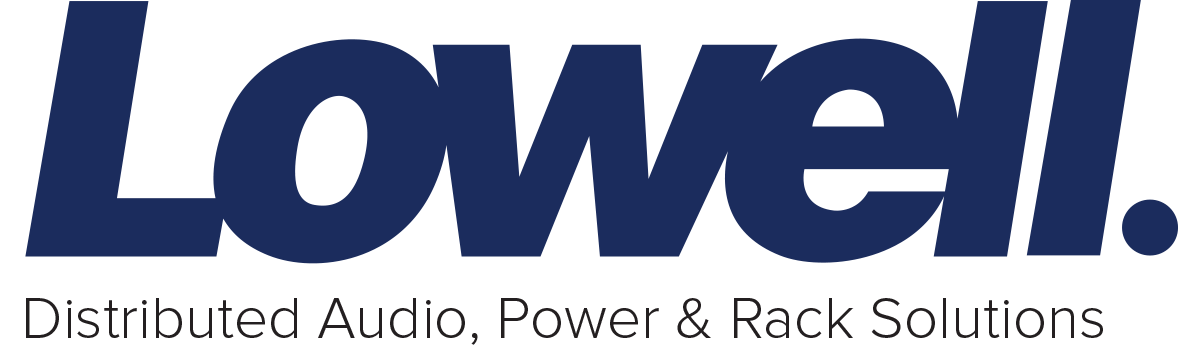 Has 70-Volt central system
Sold by AV dealers
1 Year Warranty
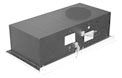 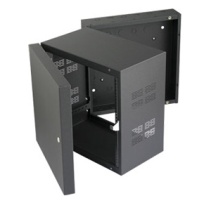 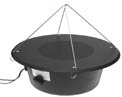 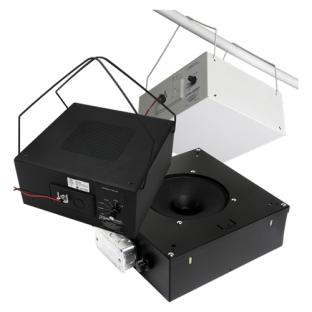 Speaker and parts supplier
Sells 70-volt central system 
1-year warranty 
AV Dealers, Consultants and Distribution
Very inexpensive
		    “Z-Series” All in One solutions
		    “Z-Series” 2 Zone and 4 Zone
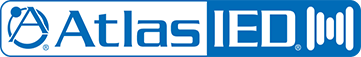 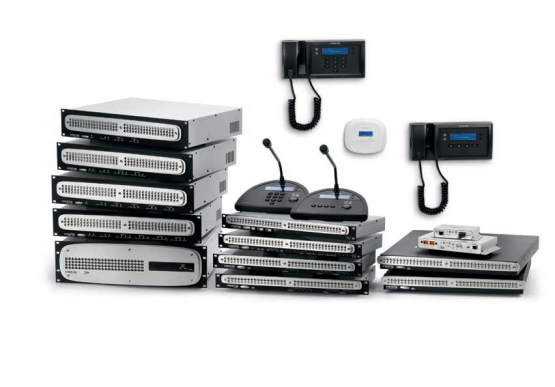 [Speaker Notes: Centralized systems have poor sound quality due to tuning ability.]
LENCORE COMPETITIVE ADVANTAGE
Quality of Sound
Available locally through distribution 
Lencore has the UL 2572 listing needed to mute sound masking to comply with NFPA72 code
Only sound masking company to have this listing
Non-Proprietary System
Made in the USA
10 Year Warranty
Ease of installation
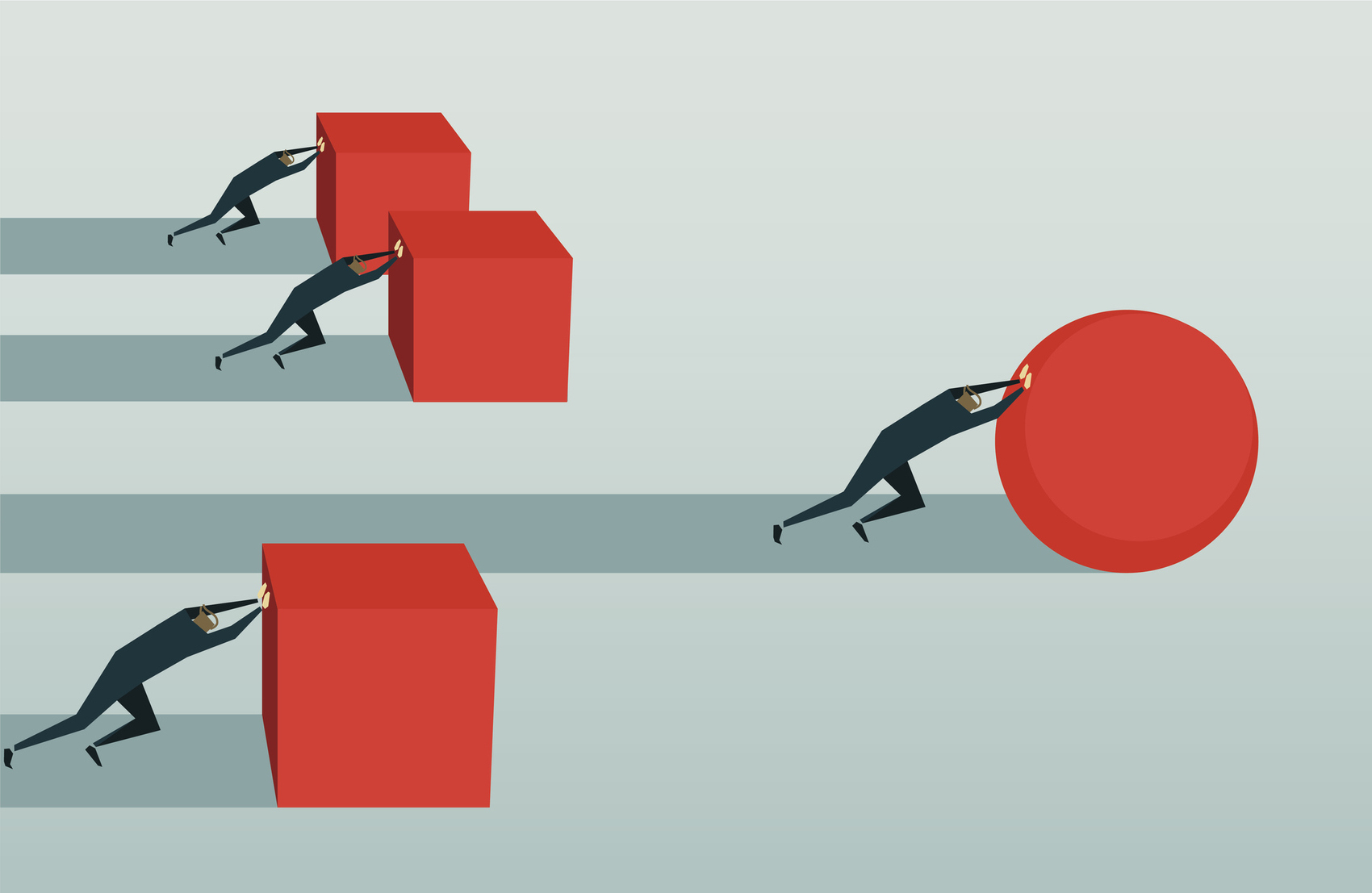 POSITIONING
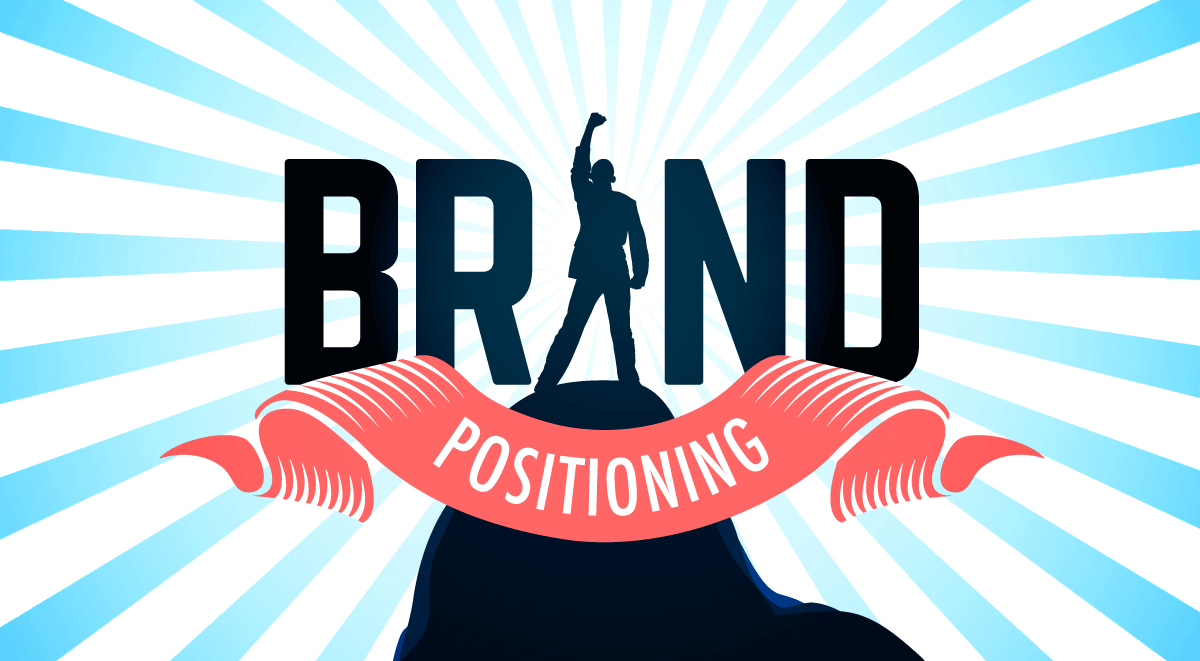 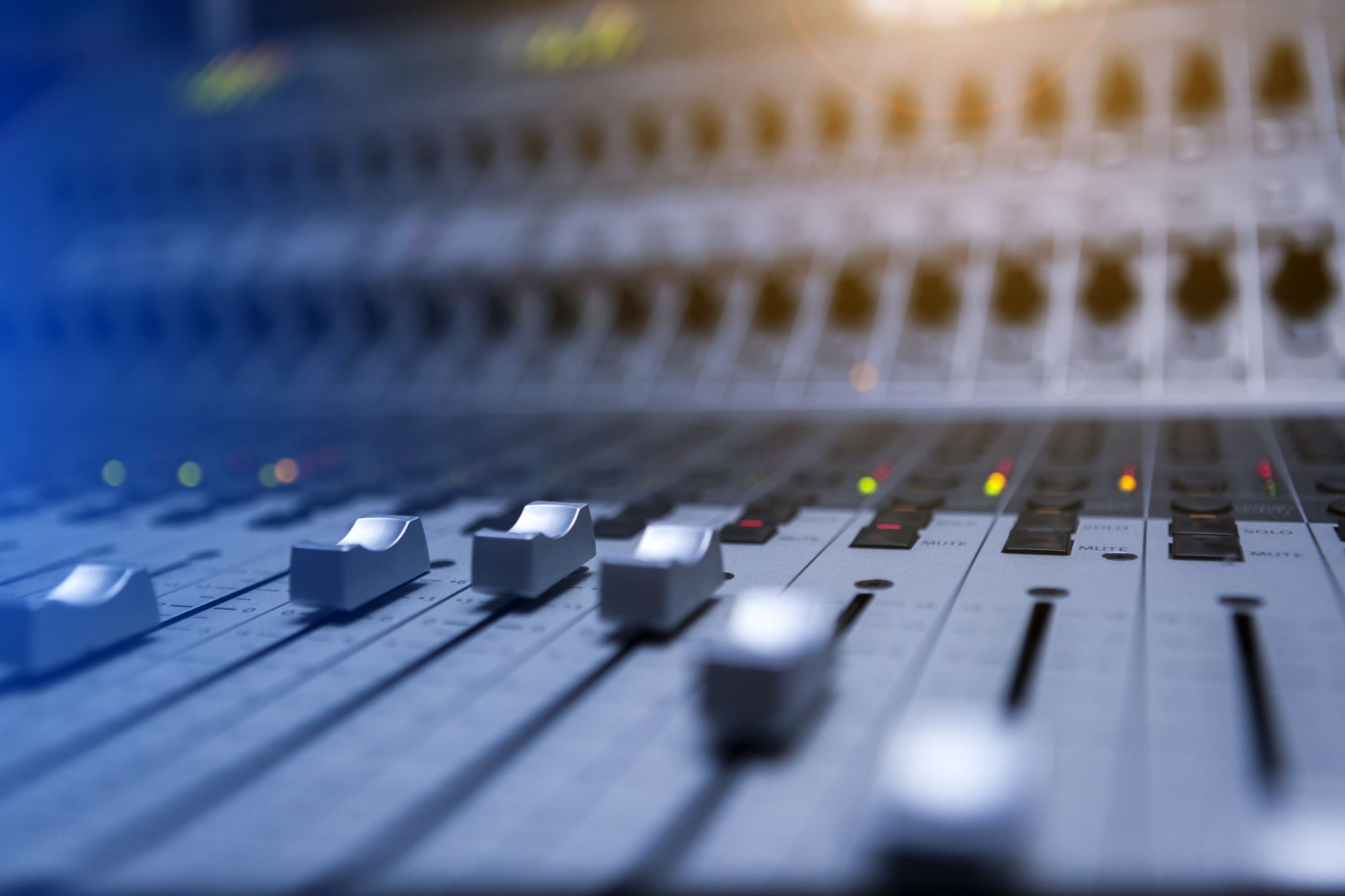 It’s all about the quality of the sound

If the sound masking is annoying, they will lower the volume or shut it off

Lencore’s sound is the most comfortable in the industry
QUALITY OF SOUND
Lencore Systems
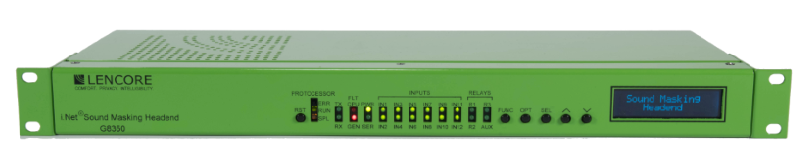 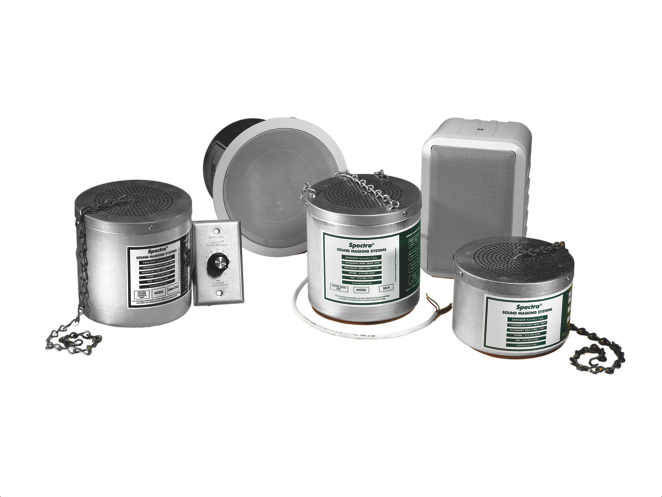 i.Net
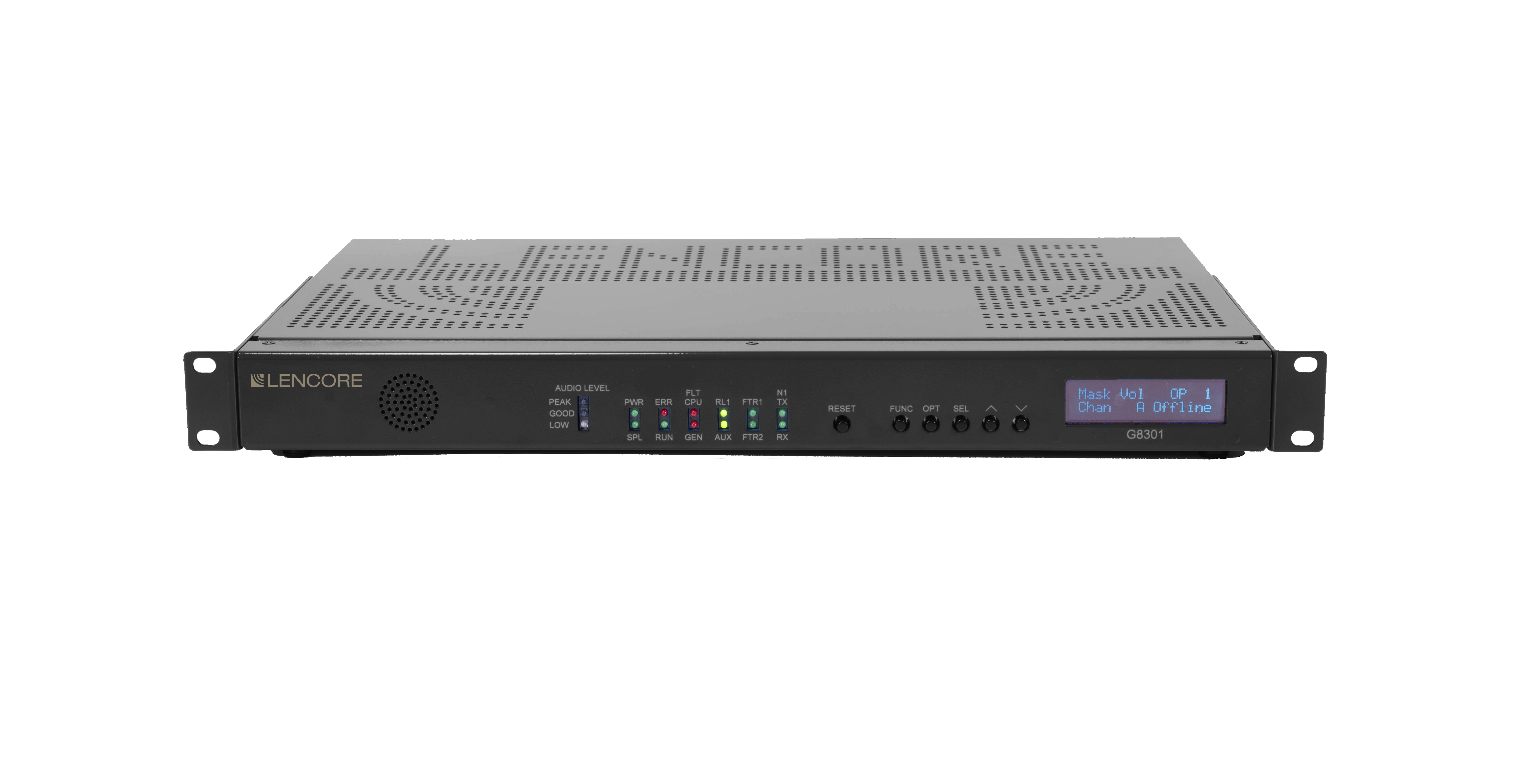 Classic
Gold
[Speaker Notes: The Lencore systems that comply with NFPA72 and meet UL2572 requirements is our i.Net rack mount head end equipment.]
CLASSIC
Self Contained system that can generate sound masking, paging and music

Positioned for small projects less than 24 speakers

When clients want paging on a smaller project
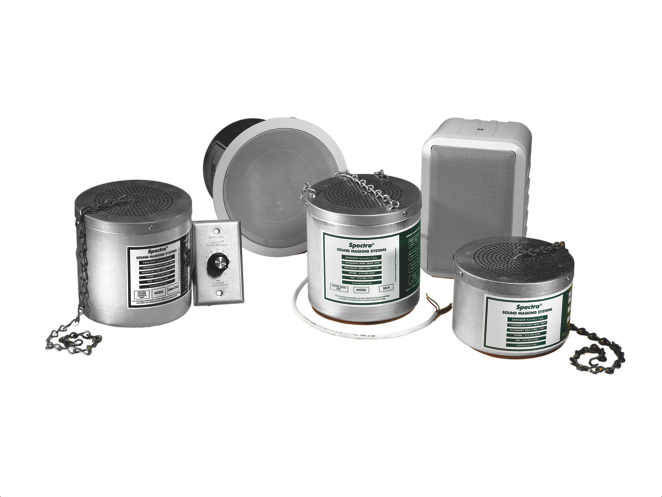 GOLD
Positioned for spaces up to 7,000sf direct fired, 12,000sf in plenum
i.e., Doctor’s / Dentist’s Office  / NOT Expandable

1 RU Rack / Wall Mountable Easily Adjusted
Front of Panel / System Manager
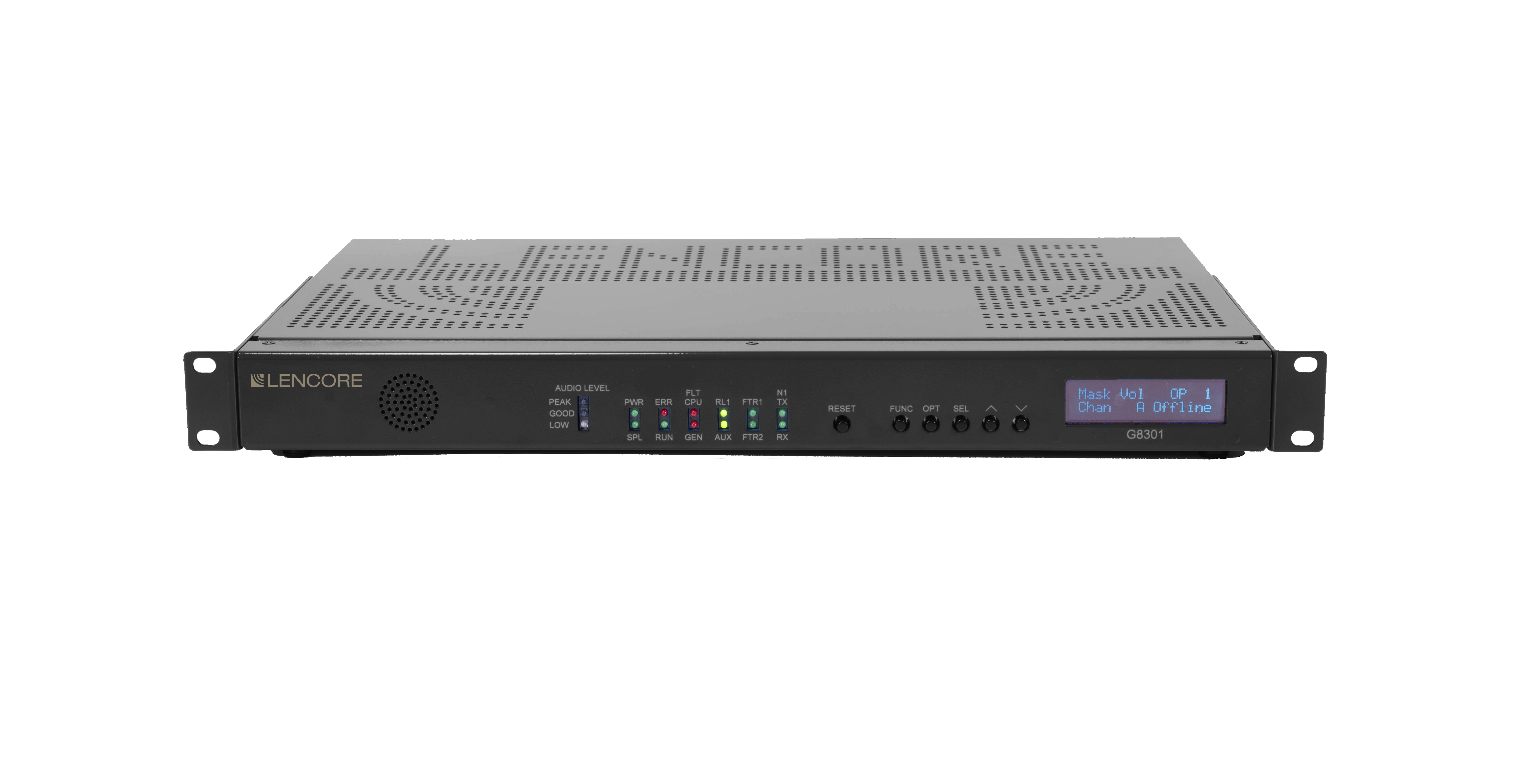 I.NET
Positioned for large projects of up to 1,500,000 Sq Ft Multi-floor projects / 255 Zone Networked Solution
When clients want sound masking, paging & music
99 paging zone capacity 

Has the UL 2572 listing and complies with NFPA 72 Code
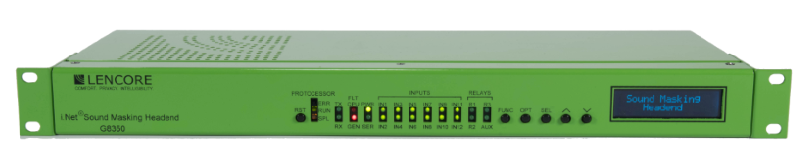 MOST IMPORTANT POSITIONING CRITERIA BY COMPETITOR
Contractors -  Buying Commscope, Belden, Superior Essex vs General Cable or Hitatchi

Furniture Dealers – Buying systems furniture from Steelcase, Herman Miller vs Compatico or Friant

AV Dealers – Buying Shure microphone vs Samson

End User – Staying at Marriott Hotel vs Motel 6 or Super 8
EFFECTIVE POSITIONING ANALOGIES
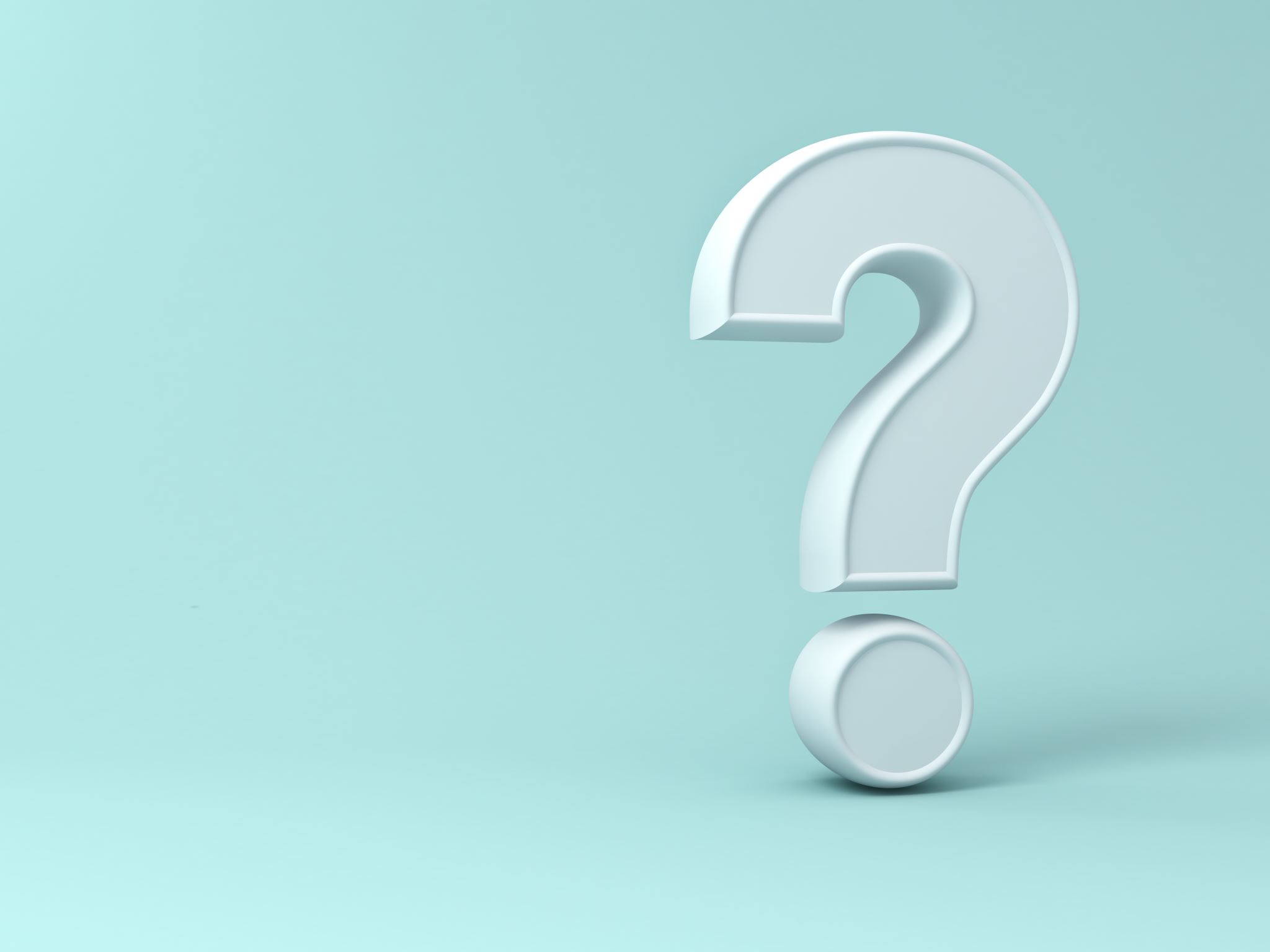 Questions?